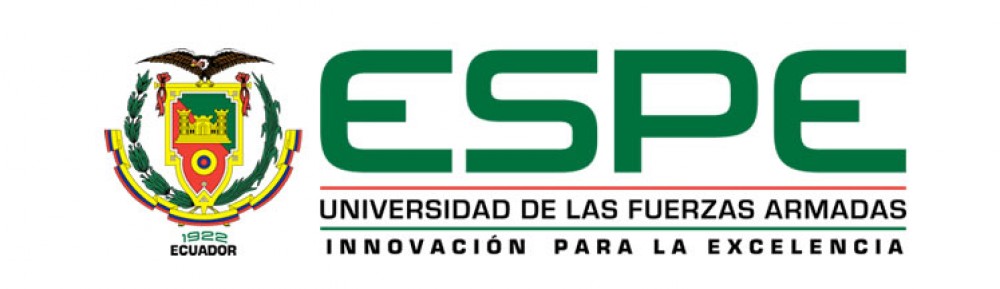 DEPARTAMENTO DE CIENCIAS ECONÓMICAS, ADMINISTRATIVAS Y DE COMERCIO INGENIERÍA EN FINANZAS Y AUDITORÍA Tesis de grado previa a la obtención del título de: Ingeniera en Finanzas y Auditoría, Contador Público
“EL MICROCRÉDITO Y SU INCIDENCIA EN EL DESARROLLO MICROEMPRESARIAL EN LA CIUDAD DE QUITO.
”.
AUTORA: VERÓNICA SAAVEDRA ROBAYO
DIRECTOR: ECO. GUSTAVO MONCAYO
2016
CAPÍTULO I : INTRODUCCIÓN
En la ciudad de Quito, el número de microempresas ha incrementado en los últimos años, sin embargo no cuentan con la capacidad financiera adecuada para llevar a cabo eficientemente su actividad económica y requieren de un crédito que permita financiarse.
El microcrédito constituye un pilar fundamental para el desarrollo del país.  Sin embargo, uno de los principales obstáculos se encuentra en la insuficiente información sobre dicho sector, en términos de cobertura, indicadores estadísticos elaborados y análisis del sector.
[Speaker Notes: Las microempresas son una principal fuente de empleo para la sociedad, pues proveen una significativa cantidad de trabajo a personas con nivel socioeconómico  medio y bajo
Las principales limitaciones que tienen los microempresarios al momento de acceder a un microcrédito son la limitada capacidad de gestión empresarial, es decir sus decisiones son tomadas en base a su intuición y tienen limitada capacitación en el área administrativa y financiera.]
Importancia
Actualmente las microempresas tienen a diario necesidades de financiamiento, sin embargo el hecho de ser pequeñas son un causal para encontrarse con restricciones al acceder a los microcréditos, pues las entidades financieras las consideran con alto riesgo de pago.
El conocimiento del microcrédito permitirá que los microempresarios tomen decisiones acertadas para financiar su actividad productiva en cada una de las microempresas, generarán mayores fuentes de empleo y con ello se mejorará la situación económica y social del país.
[Speaker Notes: la mayoría de microempresas no pueden cumplir con los requisitos exigidos, llevando a los microempresarios a contactarse con chulqueros o usureros que simplifiquen los trámites de obtención de créditos pero con tasas de interés exorbitantes, que conlleva a la quiebra de los pequeños negocios.]
Fuentes de financiamiento
Aportaciones a los socios.
Utilidades reinvertidas.
Depreciación y amortización.
Venta de Activos
Proveedores 
Créditos bancarios
[Speaker Notes: Las fuentes de financiamiento son los lugares a los cuales los microempresarios acuden para obtener recursos monetarios que necesitan para desarrollar su actividad económica sea esta para el inicio o expansión de su negocio. 
Internas: Son  aquellas  en la cual la  misma  empresa  genera  en base a  las  actividades  financieras  y operativas 
Externo: Es aquello que  la empresa obtiene por medio de terceras personas como:]
Clasificación de los créditos
[Speaker Notes: Comercial: destinados a PN o PJ que destinan su credito financiar actividades de producción y comercialización de bienes y servicios. Forma de pago constituyen los ingresos de sus ventas.
Consumo:Son préstamos a corto o mediano plazo que se otorga para obtener dinero de libre disposición, financiar la compra de bienes de consumo  o  pago de servicios
Vivienda: Créditos   otorgados   a   personas   naturales   para   la   adquisición,   construcción, reparación, remodelación y mejoramiento de la vivienda propia, siempre que se encuentren amparados  con  garantía  hipotecaria
Educativo:destinan a financiar el desarrollo del talento humano a fin de promover el fortalecimiento de la educación]
Microcrédito
Definición: préstamos concedidos a un prestatario, sea persona natural o jurídica, destinados a financiar actividades en pequeña escala, de producción, comercialización o servicios, cuya fuente principal de pago la constituye el producto de las ventas o ingresos generados por dichas actividades.
Tipos de microcréditos
[Speaker Notes: BCE 2009
Nivel de ventas a USD 100.000]
Población y Muestra
Tabulación de encuestas realizadas
1. ¿A qué se dedica su empresa?
[Speaker Notes: Del total de microempresas encuestadas se ha determinado que la actividad económica que se destaca es la de comercialización con un 45,60% correspondiente a 31 microempresas, seguida por la de producción con un total de 22 microempresas que representa el 32,40%  del total de encuestados y finalmente la actividad de servicios con un 22.10%.]
Tabulación de encuestas realizadas
2. ¿Cuánto tiempo ha operado en el mercado?
[Speaker Notes: De las 68 microempresas encuestadas se han arrojado que el tiempo que han operado en el mercado es mayor a un año un 68%, de 6 meses a un año el 25 % de microempresas han trabajado y por último las microempresas que han realizado sus actividades económicas menos de 6 meses representan un 7% del total de encuestadas.]
Tabulación de encuestas realizadas
3. ¿Cuáles son sus fuentes de financiamiento?
[Speaker Notes: En las fuentes de financiamiento que los microempresarios han utilizado predomina las instituciones financieras con un 47,10% sin embargo representa menos de la mitad de los encuestados, pues el resto de microempresarios han decidido financiar sus actividades económicas con ahorros personales con un 39,70%, dinero de familiares y amigos 7,4% y otros un 5,9%, en esta categoría se encuentran los usureros, chulqueros, siendo un porcentaje relativamente bajo pues han acudido a este tipo de financiamiento por simplificar los trámites y requisitos pero a tasas de interés exorbitantes.]
Tabulación de encuestas realizadas
4. ¿Alguna vez ha solicitado un microcrédito?
[Speaker Notes: En cuanto a haber solicitado microcréditos las respuestas indican que más de la mitad de los microempresarios encuestados lo han solicitado con un 66,20%, en tanto que los 23 microempresarios restantes no han solicitado nunca un microcrédito correspondiente al 33,80%. 
Por lo tanto existe la tendencia del crecimiento del microcrédito para financiamiento de las actividades realizadas por los microempresarios.]
Tabulación de encuestas realizadas
5. ¿En qué institución financiera le han concedido un microcrédito?
[Speaker Notes: Al analizar las instituciones financieras en las que los microempresarios han realizado sus microcréditos prevalece los Bancos Privados con un 55.90%, seguido por las Cooperativas de Ahorro y Crédito con un 22.10%,  bancos públicos 17.6% y mutualistas 4.4%.]
Tabulación de encuestas realizadas
6. ¿Para qué necesitó el microcrédito?
[Speaker Notes: De los 68 microempresarios encuestados, 28 han utilizado el microcrédito solicitado para Invertir en materia prima con un 41.20%, el 36.8% de microempresarios lo han utilizado para invertir en tecnología como maquinaria y equipos y el 22.10% para invertir en mano de obra es decir en contratar empleados para que les ayuden en el desarrollo de su actividad económica.]
Tabulación de encuestas realizadas
7. ¿Cuáles son los limitantes que ha tenido al momento de solicitar un microcrédito?
[Speaker Notes: Los limitantes que los microempresarios han tenido al momento de solicitar un microcrédito son con mayor frecuencia las garantías exigidas por las instituciones financieras con un 47.10%, seguidas por las elevadas tasas de interés con un 27.9%, central de riesgos 14.7% y otros como historia crediticia, formas de pago exigidas, encaje bancario, desconocimiento de los procedimientos con un 10.3%.]
Análisis de las Instituciones Financieras del Ecuador
Se ha realizado un estudio a todas las instituciones financieras que forman parte del Sistema Formal como son:
- Cooperativas de Ahorro y Crédito
- Bancos públicos (5 instituciones)
- Bancos privados (27 instituciones)
- Sociedades Financieras (13 instituciones)
- Mutualistas (4 instituciones)
Cartera de microcrédito por institución financiera
[Speaker Notes: el total de la cartera de microcrédito otorgada por las instituciones del sistema financiero en los años 2012 al 2014, la participación de los bancos privados es la que predomina con un 88.16% de captación del total de la cartera de microcrédito colocada.
Es importante analizar la captación de crédito por tipo de entidad financiera pues permite encontrar el predominio de cada una de ellas en el mercado Financiero del país.]
Banca Privada del Ecuador
Banca Privada de Quito
[Speaker Notes: Los Bancos Privados de Quito Representan tan solo el 1,60% respecto al total de microcrédito concedido en todo el Ecuador.
 
el Banco Pichincha  ha sido el único que ha ido evolucionando en el mercado de microcréditos para apoyar el desarrollo de la microempresa.]
Variación de microcrédito Banca Privada de la ciudad de Quito
[Speaker Notes: En los años 2012-2013 existe un incremento en únicamente cinco bancos que son: Pichincha, Solidario, Amazonas, Austro y Delbank con 1%, 6%, 278%,217% y 196% respectivamente, el resto de instituciones han sufrido un decremento en el volumen de crédito otorgado a los microempresarios.
Sin embargo para el año 2014 respecto el 2013 la cifra asciende a nueve instituciones de la banca privada que ha incrementado su otorgación de microcréditos en la ciudad de Quito, entre ellos tenemos a: Pichincha 9%, Capital 148%, produbanco 34%, Loja 411%, Amazonas 15%, Austro 268%, Delbank 229%, Pacifico 93% y Coopnacional 29%
En ambos años los Bancos Pichincha, Amazonas Austro y Delbank han crecido sus operaciones en microcrédito.
 
Por lo que se observa que por parte de la Banca Privada si existe apoyo al desarrollo del microempresario en la ciudad de Quito.]
Cooperativas de Ahorro y Crédito del Ecuador
[Speaker Notes: En las microfinanzas se ha considerado a las cooperativas de ahorro y crédito como parte fundamental, pues ha generado valiosas alternativas y soluciones en el mercado, su finalidad ha sido el captar mayor número de socios que soliciten microcréditos en este caso microempresarios.
Es importante recalcar que varias cooperativas mantienen un programa de ayuda al microempresario que permite financiar sus procesos de producción (de ser el caso), impulsando el crecimiento económico y siendo un aporte significativo para el desarrollo de las microempresas y por ende del país.]
Cooperativas de Ahorro y Crédito de Quito
[Speaker Notes: Las Cooperativas representan tan solo el 3.97% respecto al total de microcrédito concedido en todo el Ecuador por parte de las cooperativas
 
En este gráfico se ha filtrado únicamente las tres Cooperativas con mayor participación en la cartera de microcrédito, en donde se observa que el resto de Cooperativas constituyen un 40,30% del total, sin embargo la Cooprogreso es la que mayor participación tiene con un 36,10%.
con estas tres cooperativas se forma más del 50% de los microcréditos otorgados, sin embargo el resto de Cooperativas siguen implementando este producto para crecer sus cifras mientras ayudan en el desarrollo microempresarial.]
Variación de microcrédito Cooperativas de la ciudad de Quito
[Speaker Notes: En el gráfico se observa que en los años 2012-2013 el todas las Cooperativas tuvieron tendencia positiva sin embargo para el 2014 tambien tuvieron incremento pero no tan significativa como en el anterior año.
todas las Cooperativas tienen incremento en el otorgamiento de microcrédito por lo tanto es de ayuda al microempresario en el desarrollo de sus actividades.]
Mutualistas del Ecuador
[Speaker Notes: Existen cuatro mutualistas en el país que trabajan con el microcrédito y aportan en el desarrollo de los microempresarios para que lleven a cabo las actividades económicas correspondientes, estas son: Azuay, Ambato, Imbabura y Pichincha.
La Mutualista Benalcázar ha permanecido inactiva desde el segundo trimestre del año 2008 

se observa una gran participación de la Mutualista Azuay con un 43%, seguida de Ambato y Pichincha con un 29% y 23%, la mutualista Imbabura tan solo tiene un 5% en la colocación de microcrédito.
A pesar que el aporte es mínimo en comparación con el resto de instituciones financieras se encuentran ayudando al desarrollo e impulso de microempresas en estos últimos años.]
Mutualistas de la Ciudad de Quito
[Speaker Notes: Las Mutualistas representan tan solo el 55.80% respecto al total de microcrédito concedido en todo el Ecuador por parte de las mutualistas.

Mutualista Pichincha en el otorgamiento de microcrédito en la ciudad de Quito, siendo un porcentaje tan alto manteniendose líder en el segmento de microcrédito para la ciudad de Quito, a continuación se encuentra la Mutualista Imbabura con un 6,3% y finalmente la Mutualista Ambato con 0,1%.]
Variación de microcrédito Mutualistas de la ciudad de Quito
[Speaker Notes: identificar que en el año 2013 respecto al 2012 la Mutualista Ambato no ha otorgado microcréditos en la ciudad de Quito, sin embargo para el año 2014 lo incorporó teniendo una variación del 100%. 
Por otro lado Mutualista Imbabura disminuyó la colocación de microcrédito en  Quito para el año 2013 con 54% y para el año 2014 disminuyó solo el 34%.
Finalmente la Mutualista Pichincha tuvo un aumento del 155% en la colocación de microcrédito en la ciudad de Quito y para el  año 2014 también incrementa un 22%.
Por lo tanto se puede concluir que las Mutualistas si brindan un apoyo importante al microempresario]
Sociedades Financieras del Ecuador
[Speaker Notes: De  las  13  financieras  que  actualmente existen 10 han colocado microcrédito.

Las financieras tuvieron menos del 1% del total de la cartera de microcrédito en los años  2012 al 2014. Por ello es importante también analizar este sector que incursiona en el mercado de microfinanzas, ya que estas son entidades que concentran más su  cartera  de  consumo.

se aprecia que la mayoría de microcréditos colocados son concedidas por UNIFINSA con un 32%, seguida de PROINCO con un 27%, DINERS CLUB Y VAZCORP con 12% cada una.]
Sociedades Financieras de la ciudad de Quito
[Speaker Notes: Las Sociedades Financieras representan tan solo el 2.26% respecto al total de microcrédito concedido en todo el Ecuador por parte de las Sociedades Financieras.

La participación de la colocación del microcrédito en Quito por las Sociedades Financieras se tiene que la institución de mayor predominancia es PROINCO con un 51%, seguida de VAZCORP con un 35% y UNIFINSA Y LEASINNGCORP con 11% y 2% respectivamente.]
Variación de microcrédito Sociedades Financieras de la ciudad de Quito
[Speaker Notes: LEASINGCORP ha incrementado su cartera de microcrédito en la ciudad de Quito con 278,472.92 dólares y PROINCO con 1,254,638.54 dólares, por otra parte UNIFINSA, y VAZCORP han disminuido su colocación de microcrédito.
Para el año 2014 respecto al 2013 se puede notar que PROINCO y UNIFINSA acrecentaron  sus operaciones de microcrédito y LEASINGCORP y VAZCORP disminuyen las mismas.
Por tanto se concluye que a pesar que no todas las financieras incrementaron la colocación de microcrédito la ayuda económica que ofrecen a los microempresarios de la ciudad de Quito es más del doble que el año 2013.]
Banca Pública del Ecuador
[Speaker Notes: Mediante esta tabla se puede ver la participación de cada una de las instituciones financieras que forman parte de la banca pública, notando una gran concentración de cartera en el BEDE que tiene un 75%, seguido por el BEV con un 18%, por lo tanto se podría decir que casi la totalidad de cartera de microcrédito colocada por la banca pública pertenece al BANCO DEL ESTADO BEDE.]
Banca Pública de la ciudad de Quito
[Speaker Notes: Los Bancos publicos en la ciudad de Quito representan 56.10%  respecto al total de microcrédito concedido en todo el Ecuador por parte de la banca publica.
El Banco Nacional de Fomento es el líder en el mercado de microcréditos en la ciudad de Quito, pues ocupa el 96% del total, la Corporación Financiera Nacional ocupa tan solo el 4%.]
Variación de microcrédito Banca Pública de la ciudad de Quito
[Speaker Notes: En este gráfico se constata lo mencionado anteriormente que el Banco Nacional de Fomento en los dos años (2013 y 2014) tuvo incremento en el microcrédito contrariamente a la Corporación Financiera Nacional pues en el año 2014 deciende su porcentaje de microcreditos otorgado respecto al 2013.]
Resumen de microcrédito de la Ciudad de Quito
CONCLUSIONES:
La banca privada tiene mayor concentración en la colocación del microcrédito pues su participación es mucho mayor que el resto de instituciones financieras y además ha tenido el mayor incremento en los últimos años.
La microempresa ecuatoriana representa a todo el sector informal de la economía, esta falta de formalidad limita a esta en su crecimiento, ya que no pueden acceder al financiamiento tradicional.
[Speaker Notes: La microempresa es un gran valuarte en la economía del Ecuador debido a que aporta con una participación del 17% al Producto Interno Bruto (PIB) anual. 


La microempresa ecuatoriana genera alrededor del 24% de la Población Económicamente Activa Ocupada. 



La restricción de acceso al crédito a microempresarios por parte de la banca tradicional ocasiona que estos acudan a prestatarios informales; como chulqueros. 


El otorgamiento de microcrédito en el período estudiado (2012-2014) por parte de las instituciones financieras reguladas por la Superintendencia de bancos y Seguros demuestra que la contribución de las microfinanzas al crecimiento o desarrollo de la microempresa es mínimo, ya que el monto de microcrédito colocado en el 2012 tan solo representa el 1.63% del PIB del sector informal. Mientras que para el 2014 existe una disminución de -0.14%. Estos porcentajes reflejan la limitada cantidad de recursos financieros canalizados a un segmento sumamente importante de la economía ecuatoriana.]
RECOMENDACIONES:
La contribución de las microfinanzas al crecimiento económico del país es mínima y debería ser impulsada como una estrategia de desarrollo económico del país.
La microempresa constituye una fuente de empleo y aporte al desarrollo económico y social del país por lo tanto el Estado debería apoyarlo proporcionando facilidades para el acceso al microcrédito.
[Speaker Notes: Se debe proporcionar mayor información  y capacitación tanto sobre el acceso a microcréditos como el manejo de los mismos. 
 
Las instituciones financieras formales deben controlar permanentemente  las políticas de otorgamiento de crédito y la capacidad de pago de los microempresarios para que no se excluyan a aquellos que puedan aportar en el desarrollo del país.]
Gracias por su atención
[Speaker Notes: Cuál es el aporte que el microcrédito ha tenido en el desarrollo de las microempresas dentro del país
Con ayuda del microcrédito se ha podido iniciar o ampliar emprendimientos mismos que generan ingresos para el país.
Por medio del microcrédito las microempresas pueden invertir en tecnología o materia prima para incrementar la calidad de sus productos.
Logra generar competitividad con mercados extranjeros.
Apoya al desarrollo de la matriz productiva del país.
 Cuáles son las principales limitaciones de los microempresarios para acceder a un microcrédito
Las principales limitaciones que tienen los microempresarios al momento de acceder a un microcrédito es que no han logrado desarrollar una cultura financiera que les permita manejar bien sus escasas opciones de crédito, mejorar sus niveles de inversión en las actividades productivas, es decir sus decisiones son tomadas en base a su intuición y tienen limitada capacitación en el área administrativa y financiera.
Limitada capacidad de acceder al sistema financiero formal por las elevadas tasas de interés razón por la cual buscan chulqueros o usureros, garantías exigidas ,  historia crediticia.
 
De acuerdo a la investigación realizada a que instituciones financieras recomendaría que acudan los microempresarios.
 
De acuerdo a las publicaciones del BCE las tasas de interés activas vigentes son del 29.04% para microcrédito minorista, 26.90% para microcrédito de acumulación simple y 24.25% para microcrédito de acumulación ampliada, sin embargo por el  mayor número de microcréditos concedidos yo recomendaría a la Banca Privada que en estos últimos años ha crecido sus microcréditos concedidos llegando a ocupar aproximadamente un 65% del total en el sistema financiero formal.
 
Que ventajas ha obtenido el país con el desarrollo de los microempresarios
Las microempresas proveen trabajo a un gran porcentaje de los trabajadores de ingresos medios y bajos del Ecuador
Mejora los ingresos de los sectores más pobres y vulnerables del ecuador.
Las microempresas contribuyen al desarrollo económico del país por aportar con sus ingresos una parte considerable del PIB.
 
Considera que por la situación económica actual los microcréditos han aumentado o disminuido 
Actualmente los microcréditos han disminuido pues a mediados del 2015 la economía había entrado en una recesión técnica. La reducción del crecimiento económico, se podía sentir en la reducción de las ventas internas, las exportaciones, la menor inversión pública y en general, en una menor demanda agregada. Para el último trimestre del año, la situación se agudiza con el aumento del riesgo país y las crecientes presiones fiscales hacen que el Gobierno nacional no pueda pagar sus obligaciones pendientes con contratistas, generando problemas en la cadena de pagos y desempleo.
Ante este entorno complejo, que resultó en una reducción de depósitos anualizada del -12,5%, la banca tuvo que reducir la colocación de créditos en un 6% durante el 2015.]